JENIS-JENIS MEDIA LITERASI DI SD
Pertemuan – 11

Oleh
Yanuarius Bria Seran, S.Pd., M.Pd
Antonius Alam Wicaksono, S.Pd., M.Pd

Direktorat Pembelajaran dan Kemahasiswaan, 
Direktorat Jenderal Pendidikan Tinggi, Riset, dan Teknologi
2023
TUJUAN PEMBELAJARAN


Mahasiswa dapat Menjelaskan jenis-jenis media 
Pembelajaran Literasi di SD
Tujuan Pelaksanaan Program Literasi di SD

Membangun Kesadaran Siswa akan Pentingnya Membaca untuk Mendukung Pembelajaran yang Efektif.
Menumbuhkan Kemampuan Berprikir Kritis Siswa.
Menumbuhkan Jiwa Kepemimpinan Siswa.
Mengembangkan Kreatifitas Siswa dalam Mengelola Pojok Baca di Kelas.
Menjadikan Kegiatan Literasi sebagai Budaya Positif di Sekolah.
Menumbuhkan Budi Pekerti dan Kepribadian yang Baik kepada Siswa.
Program-Program Literasi di Sekolah Dasar
1. Pojok Literasi
3. Madding
2. Membaca Buku 15 Menit Sebelum Belajar
4. Duta Literasi
5. Lomba Menulis
6. Kunjungan Rutin ke Perpustakaan
7. Resume Bacaan di Koran
7. Gerakan literasi
Pojok Literasi






2.  Membaca Buku 15 Menit Sebelum Belajar
Pojok literasi atau yang juga sering disebut sudut literasi merupakan suatu Program Literasi Sekolah yang mana dalam program ini sengaja membuat sebuah ruangan yang biasanya terletak di bagian sudut atau pojok ruangan dengan mengisi buku dan perlengkapan untuk membaca dan menulis.
Program ini dibuat agar siswa sudah memiliki pemahaman atau sudah membaca materi pembelajaran terlebih dahulu sebelum memulai pembelajaran. Tujuannya agar siswa sudah memiliki pemahaman sehingga cepat dan tanggap di dalam proses belajar mengajar, mengingat padatnya waktu pembelajaran yang terkadang dirasa kurang dalam pemenuhannya, sehingga jika tidak dilaksanakan program tersebut, maka siswa akan kehilangan waktu untuk mempelajari pembelajaran.
Madding






Duta Literasi Sekolah
Program ini merupakan program di mana sekumpulan siswa yang tergabung di dalam komunitas atau kelompok secara aktif mempublikasikan mading di beberapa titik ruangan di sekolah yang mana mading yang dibuat sudah dirancang dan ditata sedemikian rupa agar dapat menyajikan informasi yang menarik perhatian pembaca atau siswa yang lewat.
Duta literasi sekolah merupakan program yang digelar sekolah dengan cara memilih perwakilan siswa yang sudah diseleksi. Tujuan dari program ini adalah untuk mengetahui siapa saja yang memiliki minat baca tinggi dan paling produktif dalam menulis. Tentu ada berbagai pertimbangan dalam pemilihan duta literasi ini, namun biasanya siapa yang terpilih adalah yang terbaik dalam kualifikasinya.
Lomba Menulis







Kunjungan Rutin ke Perpustakaan
Salah satu program yang juga sering dilakukan adalah berbagai ajang lomba yang berhubungan dengan literasi, salah satunya lomba menulis. Lomba menulis ini bisa berupa menulis esai, cerpen, puisi, dan lain sebagainya yang mana akan dipilih siapa pemenangnya agar memotivasi siswa lainnya agar dapat mengasah keterampilan literasi. Dengan perlombaan tersebut, maka siswa akan berlomba-lomba mengasah kemampuan literasinya yang baik untuk masa depannya.
Program Literasi Sekolah juga mengajak siswa untuk melakukan kunjungan rutin ke perpustakaan. Tujuannya adalah agar siswa mau berkunjung ke perpustakaan secara rutin untuk membaca buku dan menghabiskan waktu istirahat atau waktu luangnya di perpustakaan sehingga kebiasaan membaca akan terpupuk sejak dini.
Resume Bacaan di Koran
Melakukan resume ini tentu memiliki tujuan tersendiri. Biasanya, tujuan dari berlangsungnya program ini adalah agar siswa memiliki kemampuan melakukan resume dari koran. Yang mana untuk membuat resume, tentu siswa dituntut membaca dengan tepat dan dapat memahami makna, kekurangan, dan juga kelebihan mengenai berbagai hal yang ada di dalam koran, sehingga kemampuan literasinya semakin baik dari hari ke hari.
Ayo mengenal Gerakan literasi
Komponen literasi
Gerakan literasi sekolah
Sebuah upaya yang dilakukan secara menyeluruh dan berkelanjutan untuk menjadikan sekolah sebagai organisasi pembelajaran yang warganya literat sepanjang hayat melalui pelibatan publik.

TUJUAN GLSMenumbuhkembangkan budi pekerti peserta didik melalui pembudayaan ekosistem literasi sekolah agar mereka menjadi pembelajar sepanjang hayat. (Permendikbud No. 23 Th 2015)
Tahap pelaksanaan gls
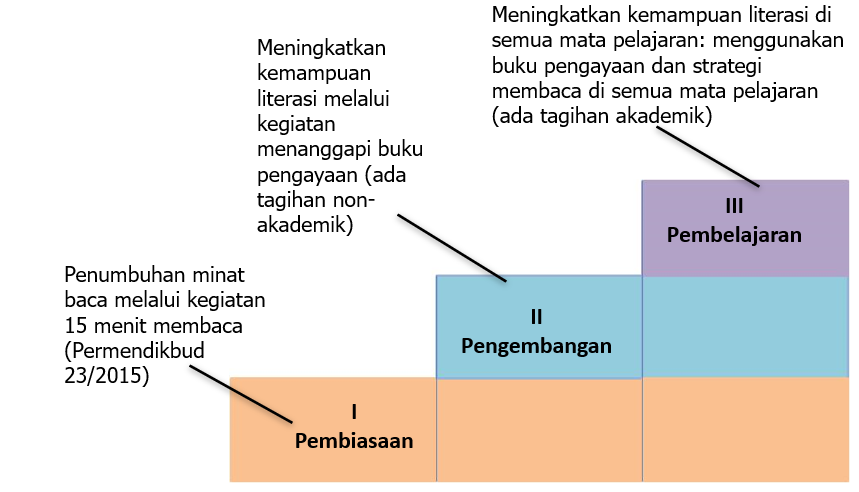 Strategi membangun literasi
OBRIGADO BARAK